Борьба за чистый воздух в Чехии: Примеры, успехи, задания
Мартин Скальский / Арника
«Центр поддержки граждан» (Чехия)

Днипро / Украина / февраль 2018
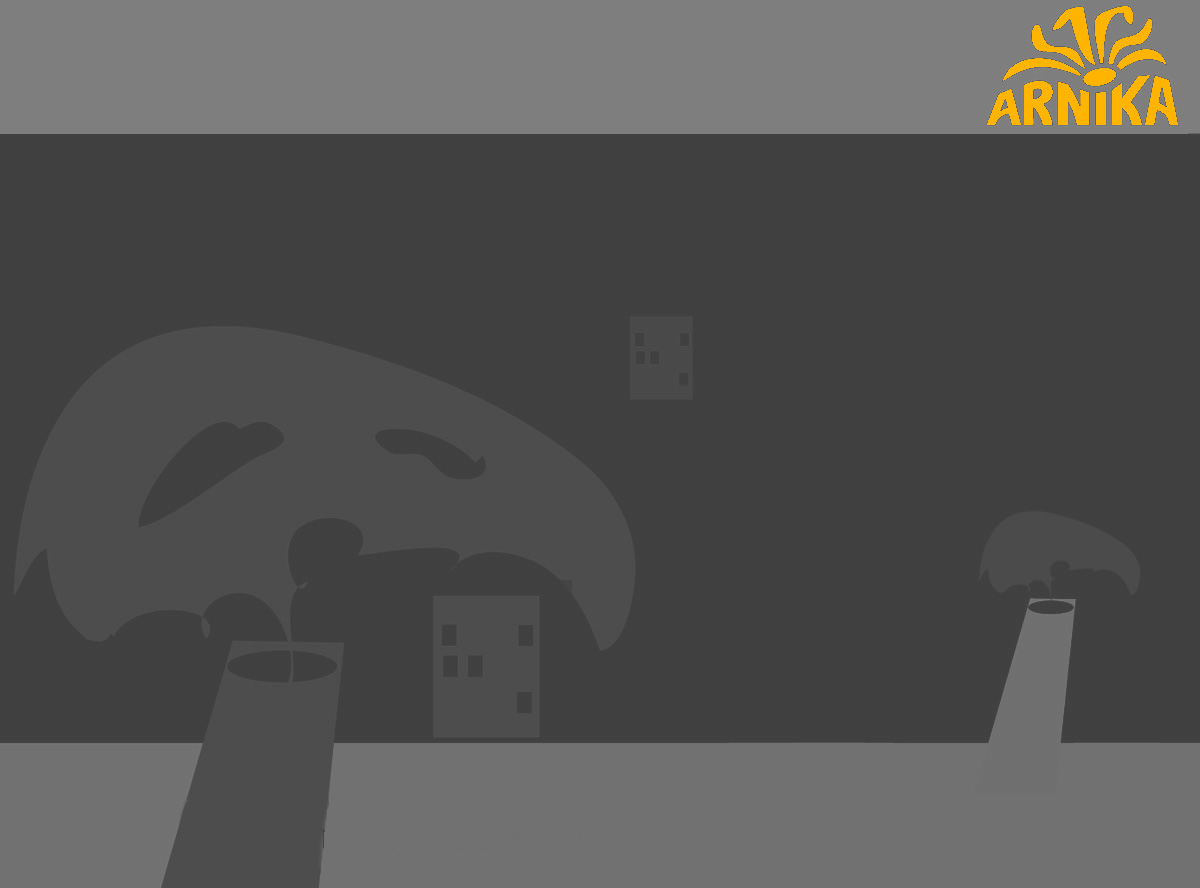 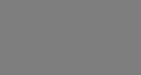 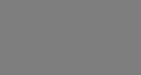 Грязнейший воздух Европы
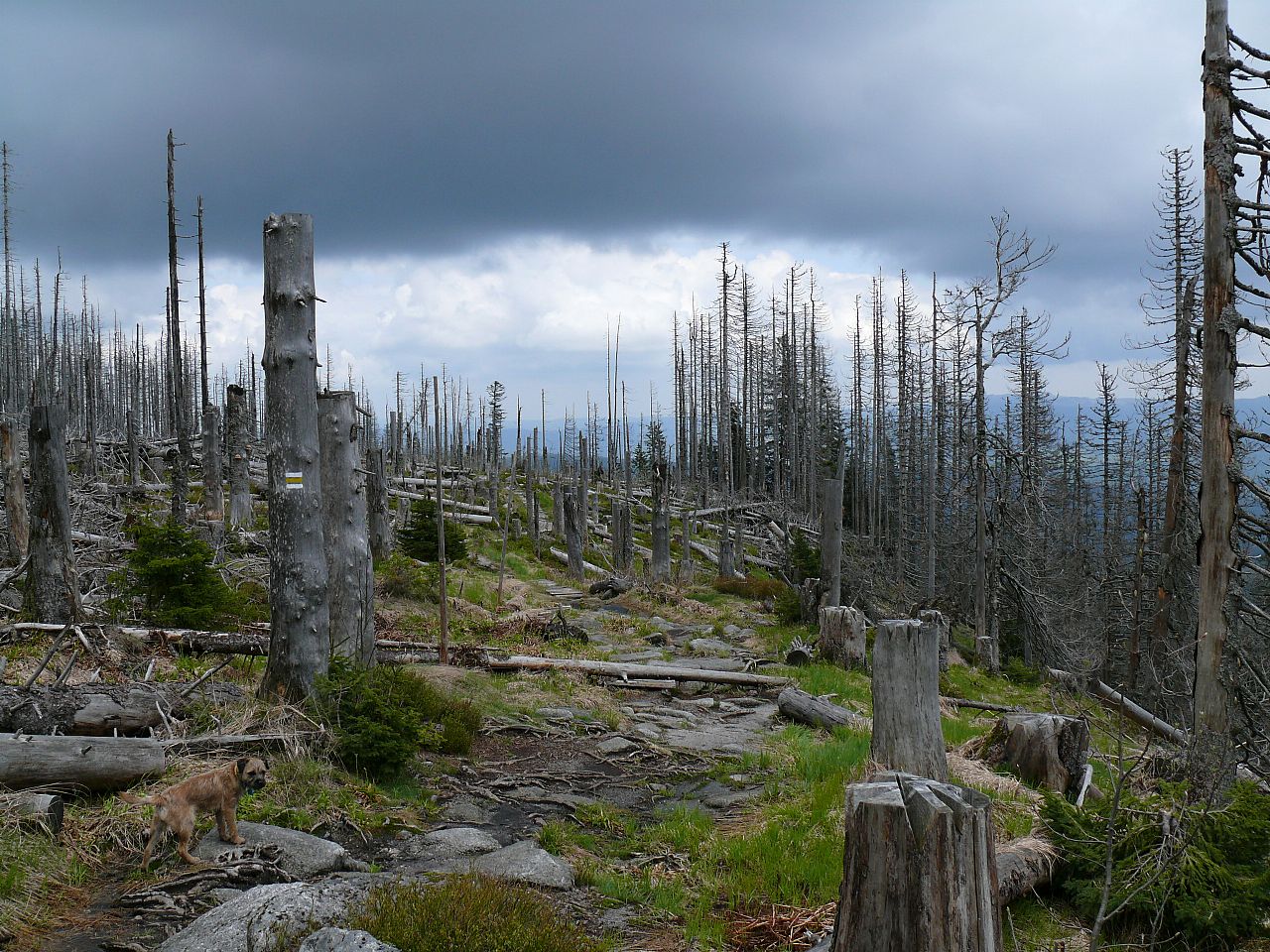 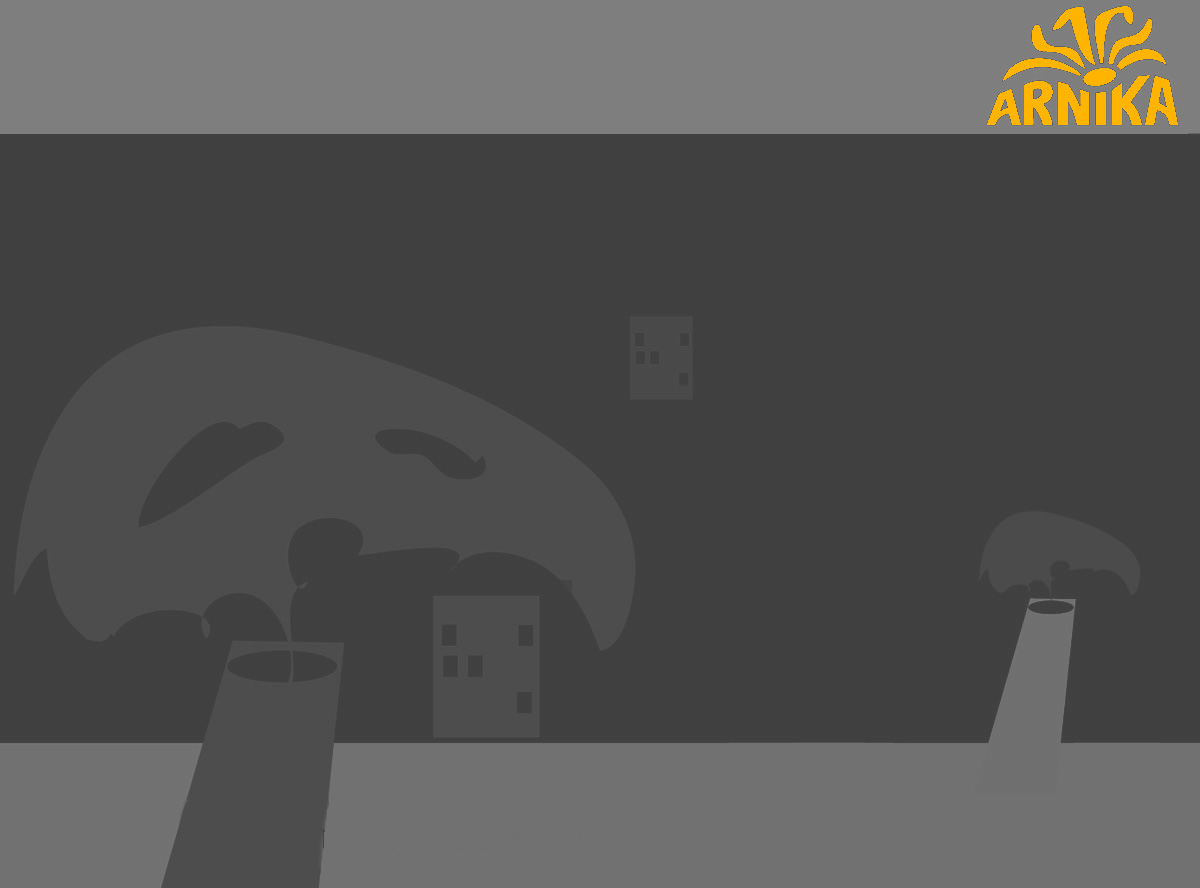 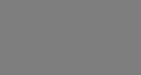 1989: Дышать не чем
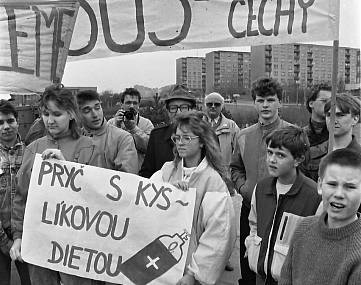 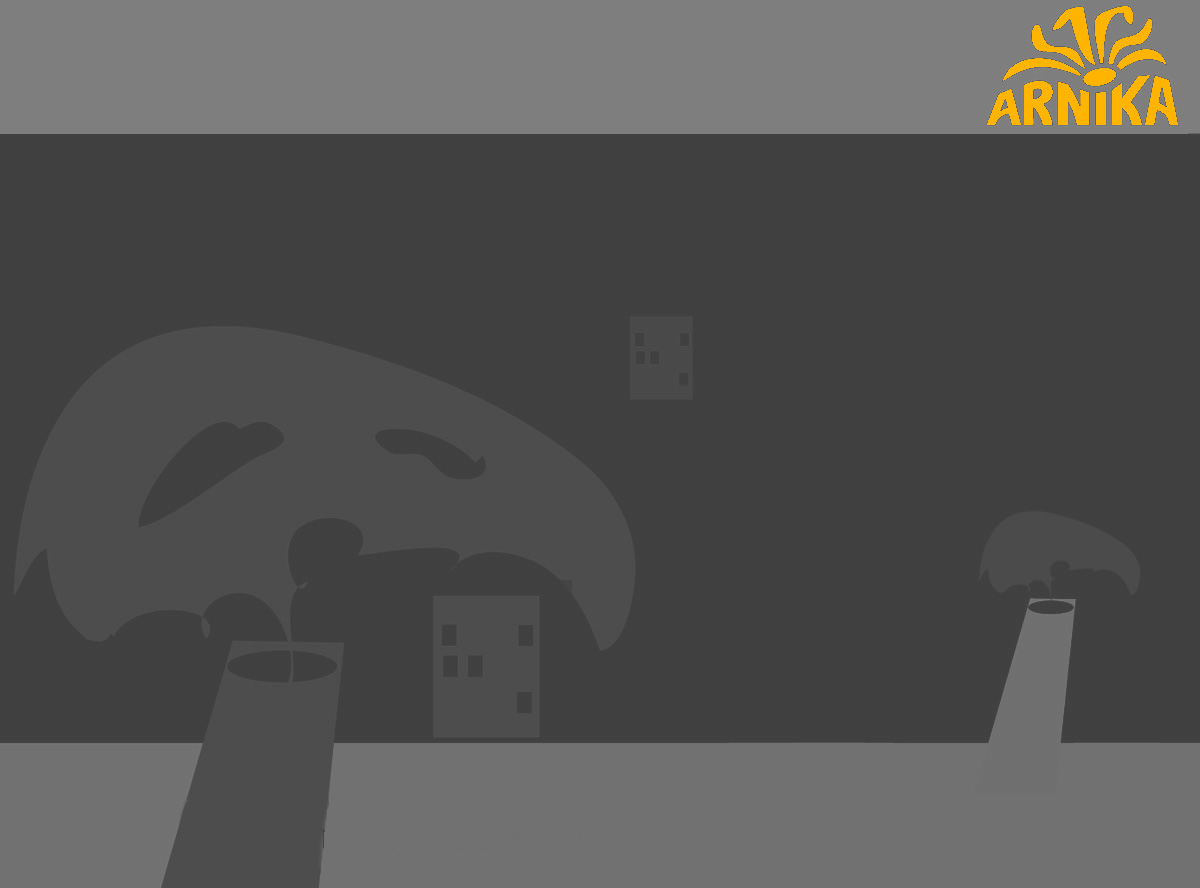 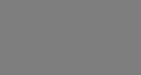 Экологическая демократия?
Чешская республика: 
Одна из наиболее загрязненных стран Европы во время социализма (тяжелая и химическая промышленность)
Уровень загрязнения является одной из причин массовых протестов с 1980 г. и требований в 1989 г.

1989:  демократическая революция, перемена власти
Законы об охране окружающей среды были приняты немедленно после революции, раньше экономических или социальных
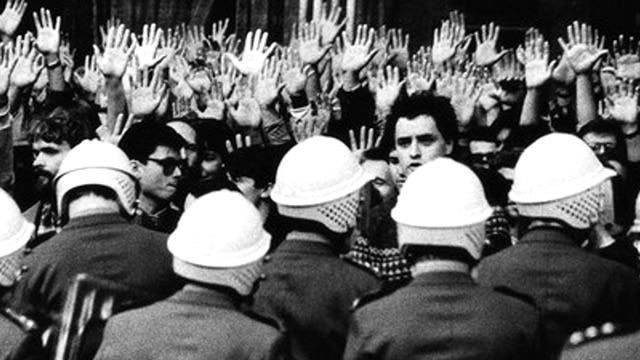 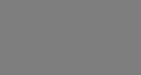 Чешская республика: воздух
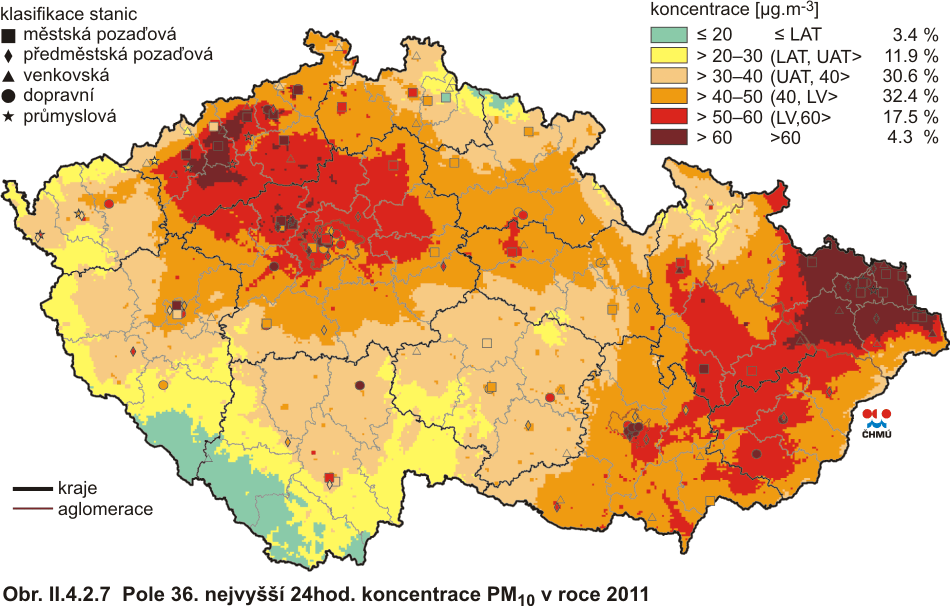 Металлургия в Чехии
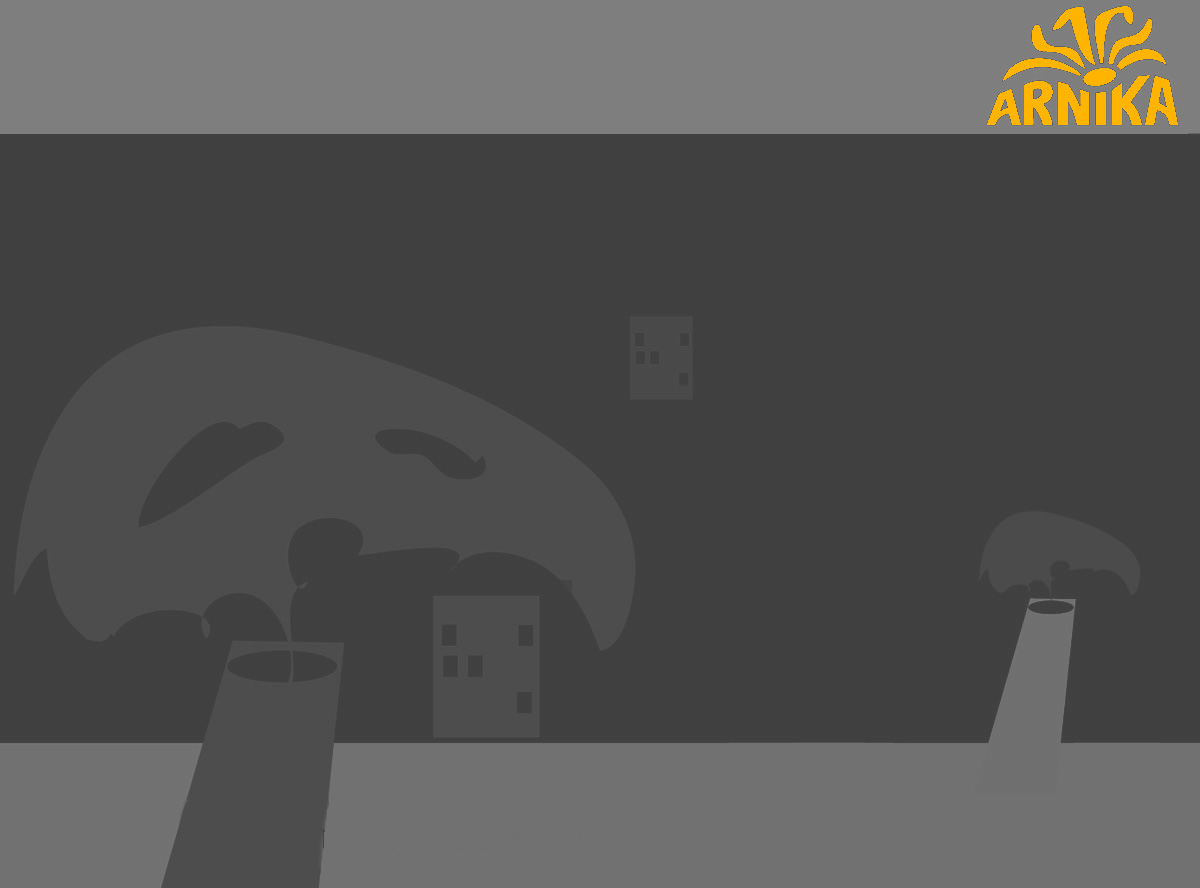 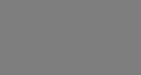 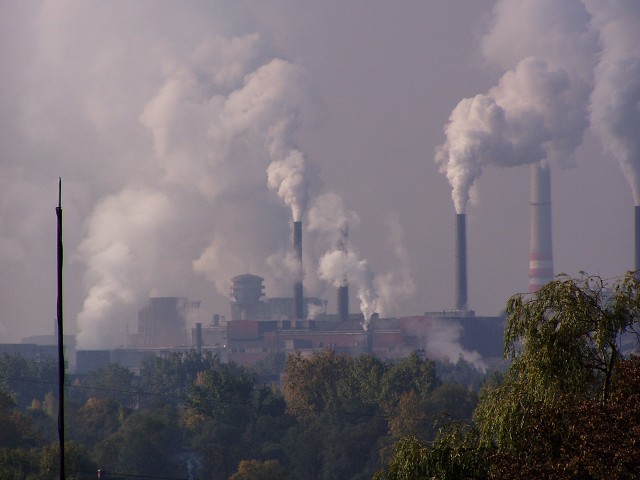 Миттал: 3 мил. т/г.
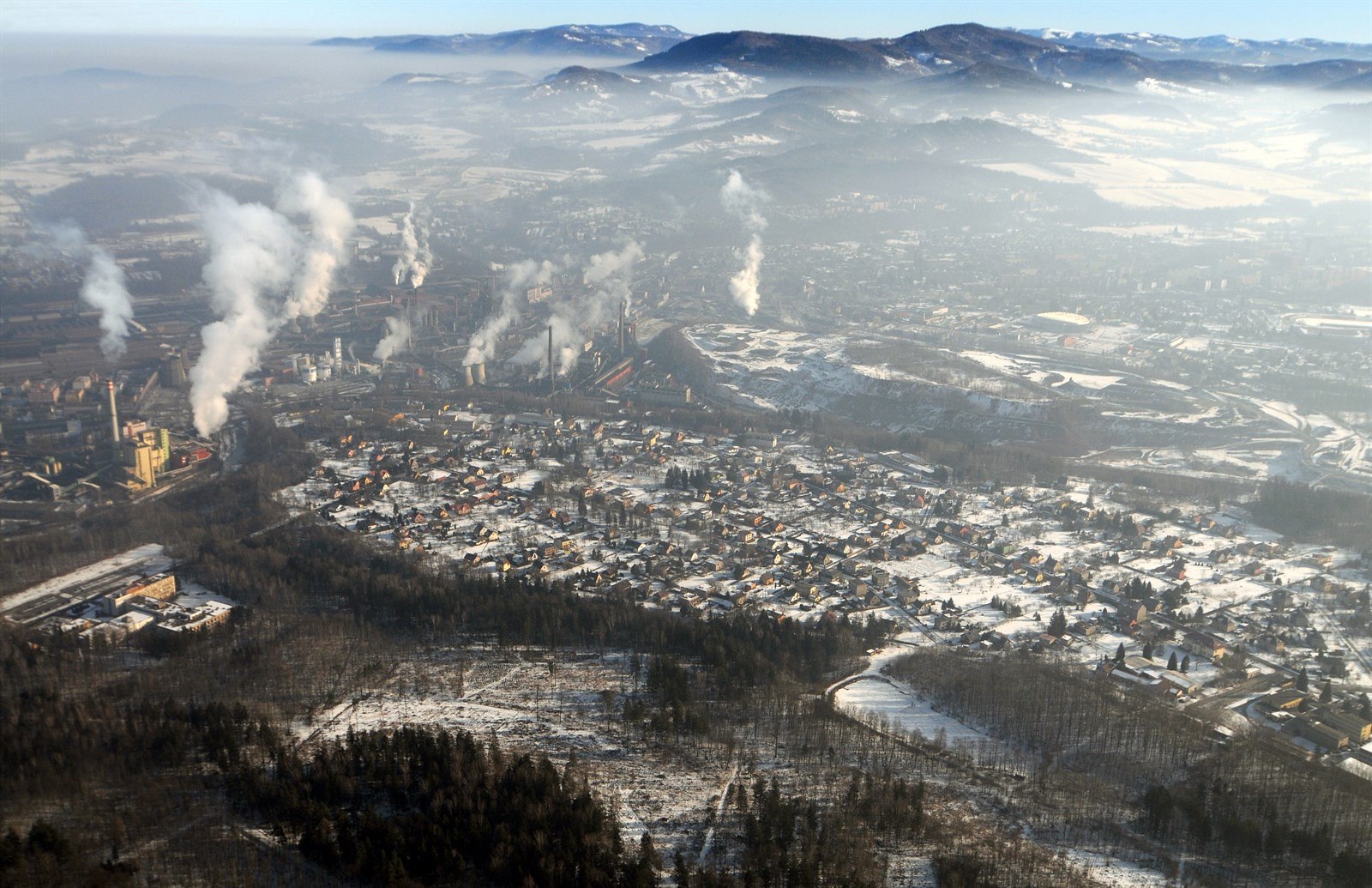 ТРЗ: 3 мил. т/г.
Пример Моравско-силезской области
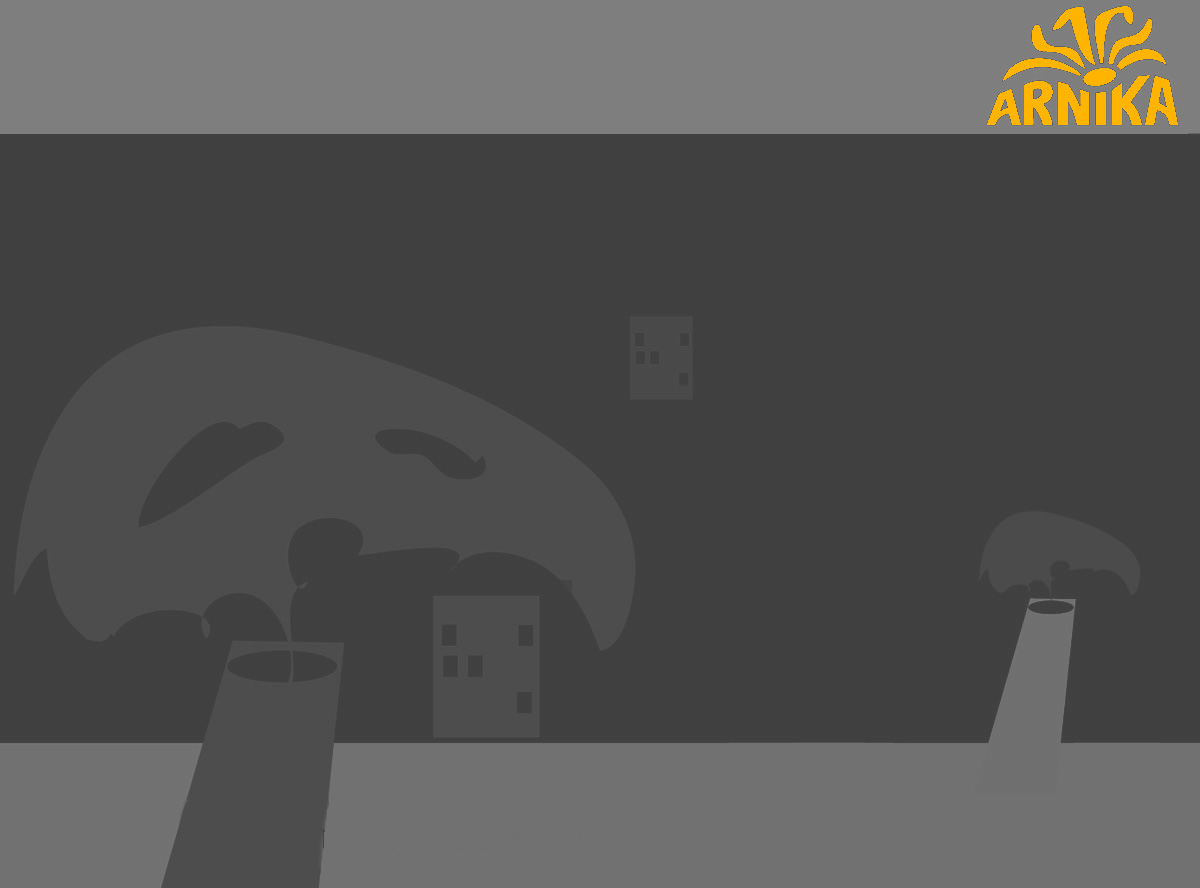 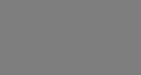 Компоненты улучшения ситуации:

❶  Доступные данные о выбросах педприятий
❷  Информация о влиянии на здоровье
❸  On-line мониторинг загрязнения воздуха
❹  Строгие требования законодательства
❺  Действующая экологическая инспекция
❻  Требования и протесты граждан
❼  Право участвовать в принимании решени
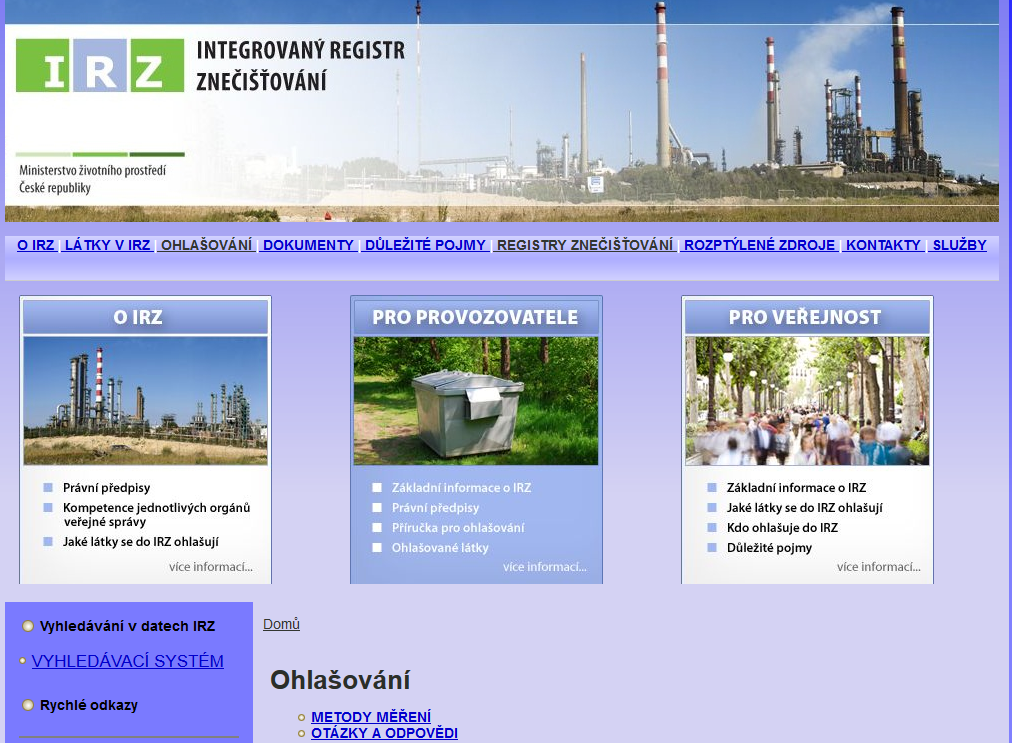 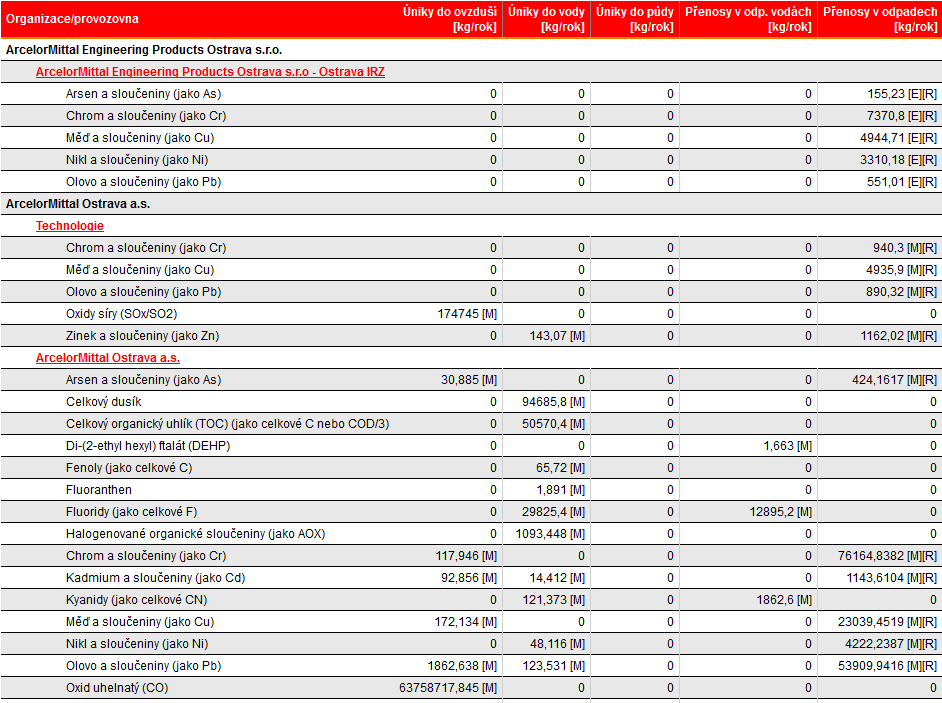 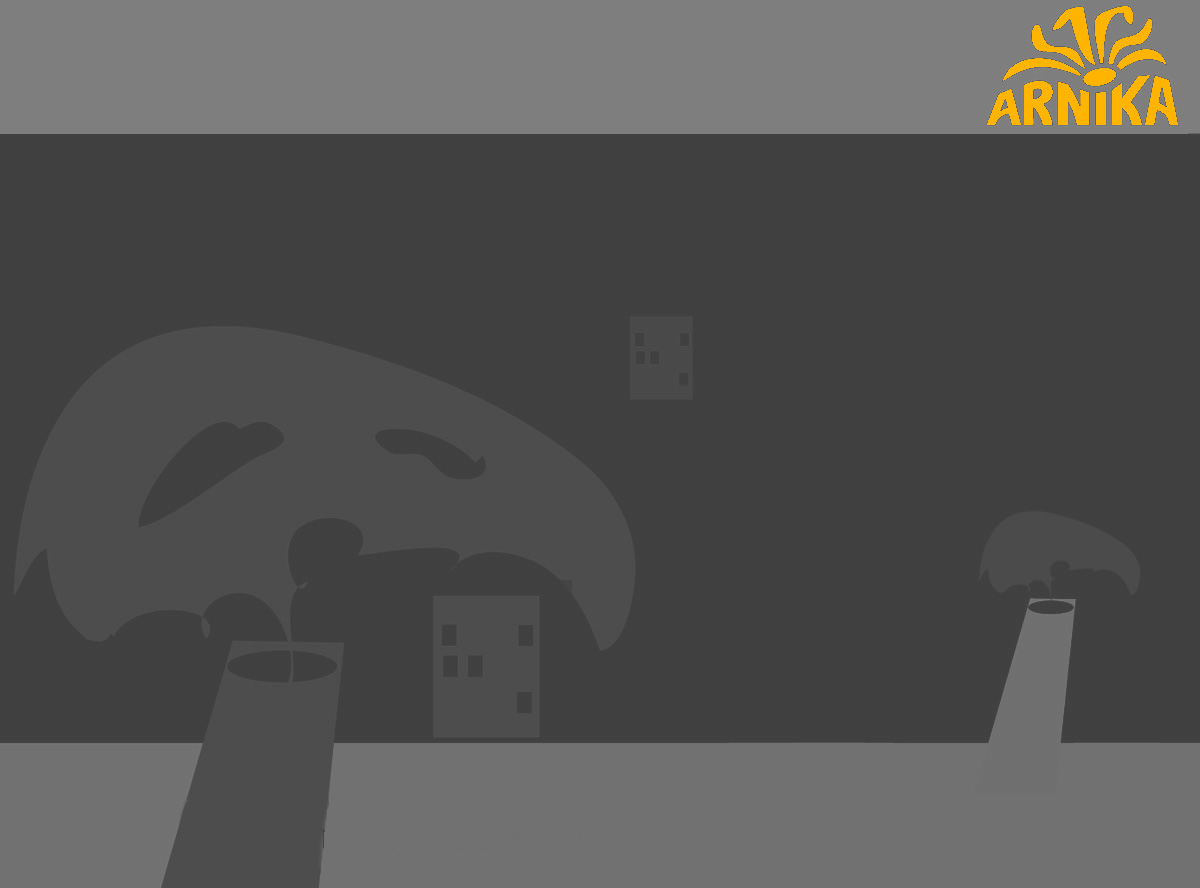 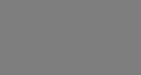 On-line мониторинг воздуха
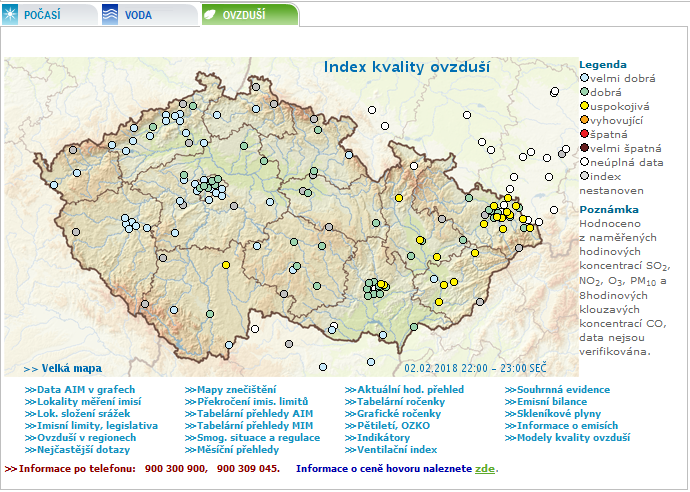 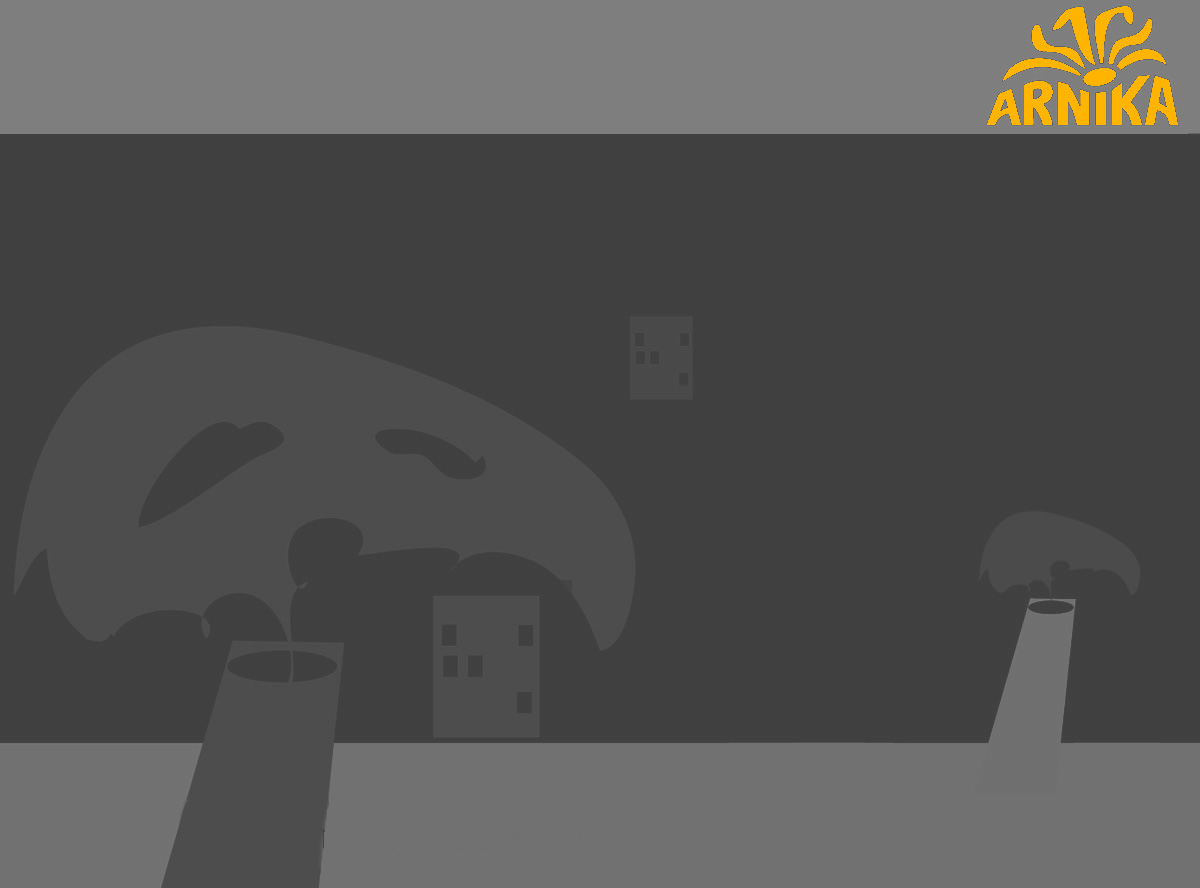 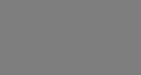 Острава: Протесты (2008)
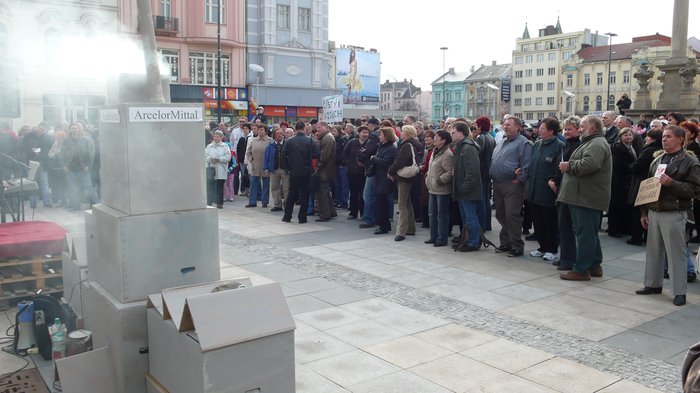 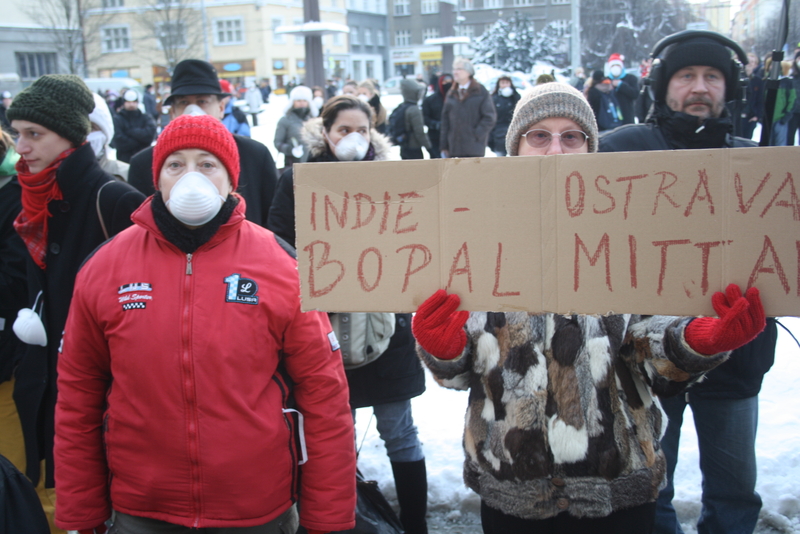 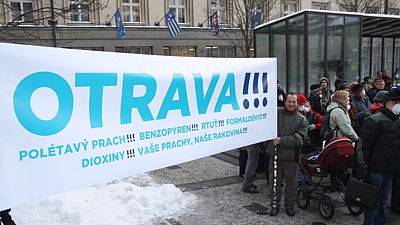 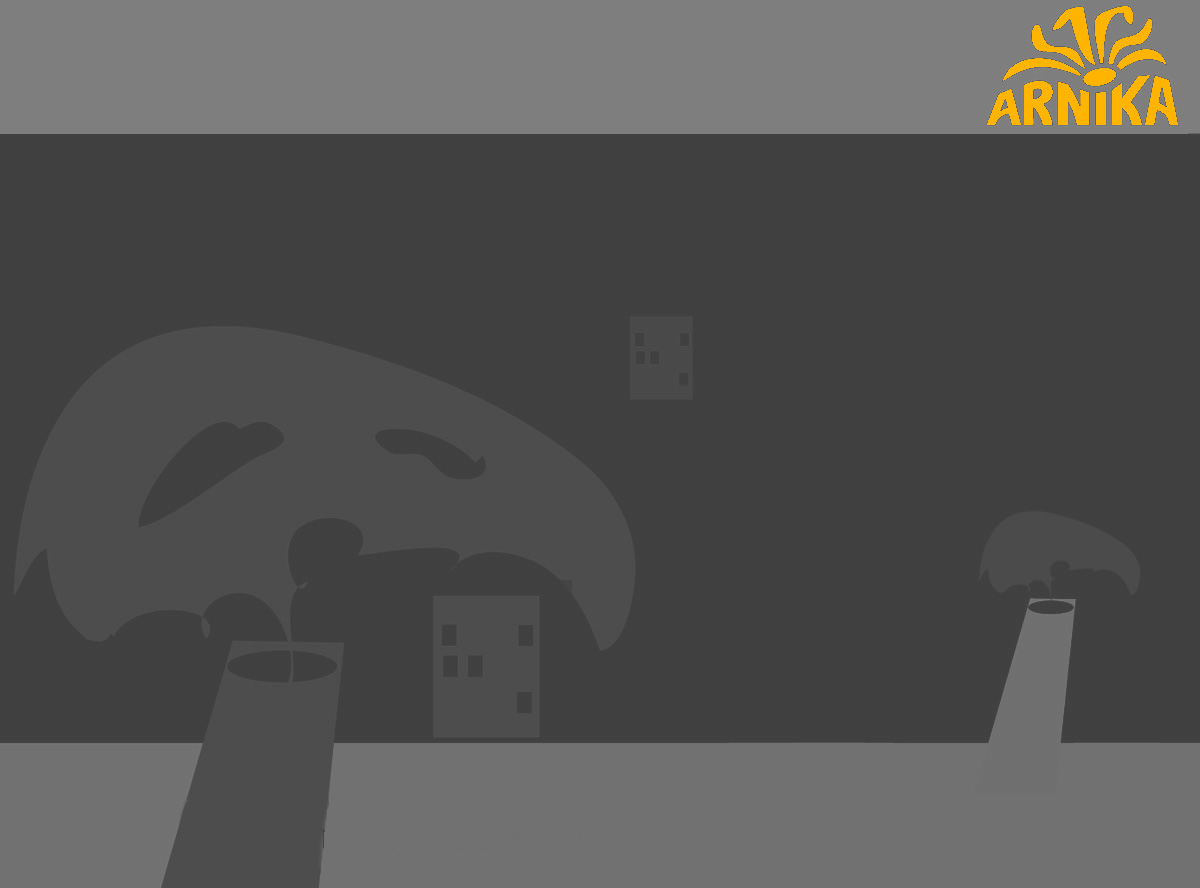 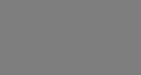 Директива ЕС о пром. эмиссиях (2010)
Принята: 2010 
Основные принципы

❶  Интегрированый подход. Одно решение 	= все экологические воздействия
❷  BAT = наилучшие доступные технологии
❸  Обязательства для инспекции
❹  Участие общественности
❺  Регулярные ревизии
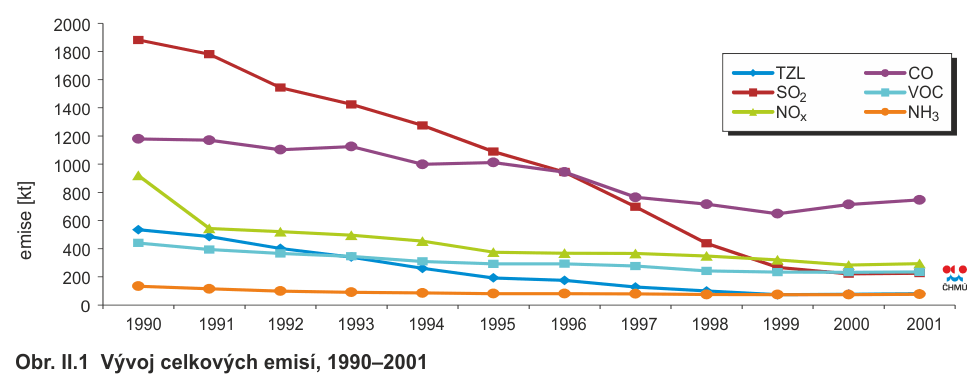 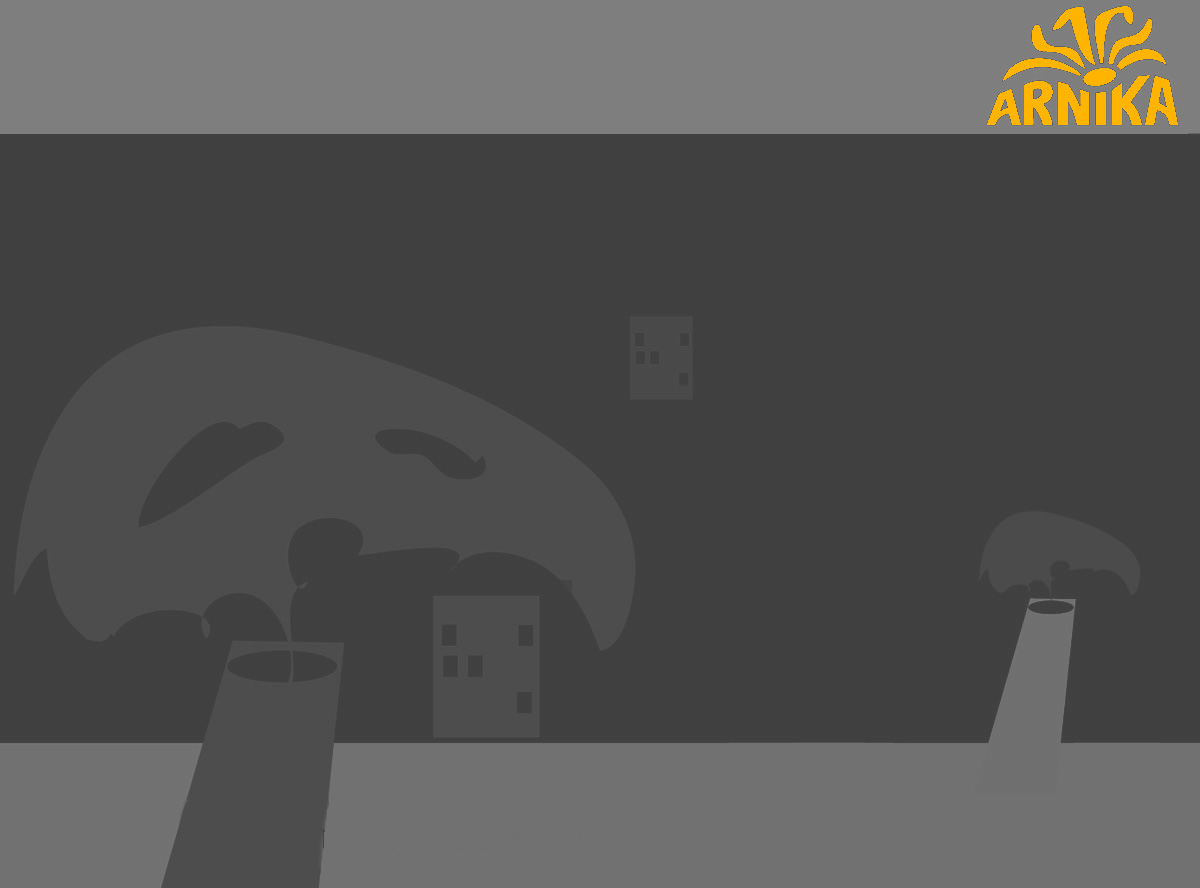 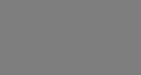 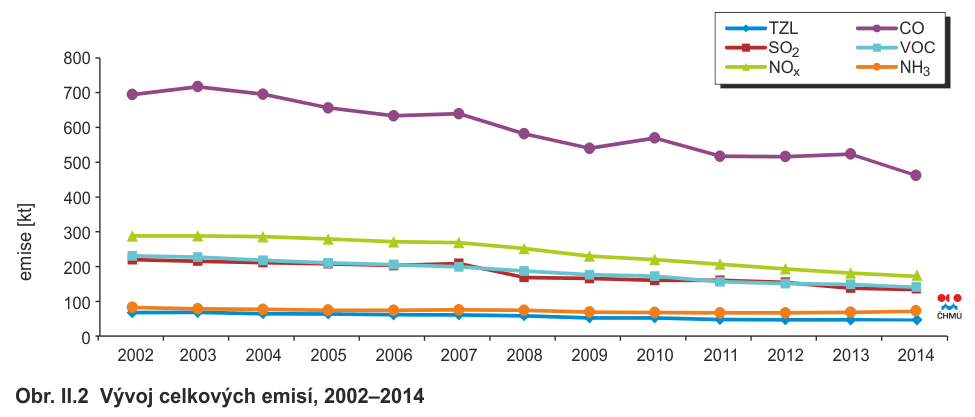 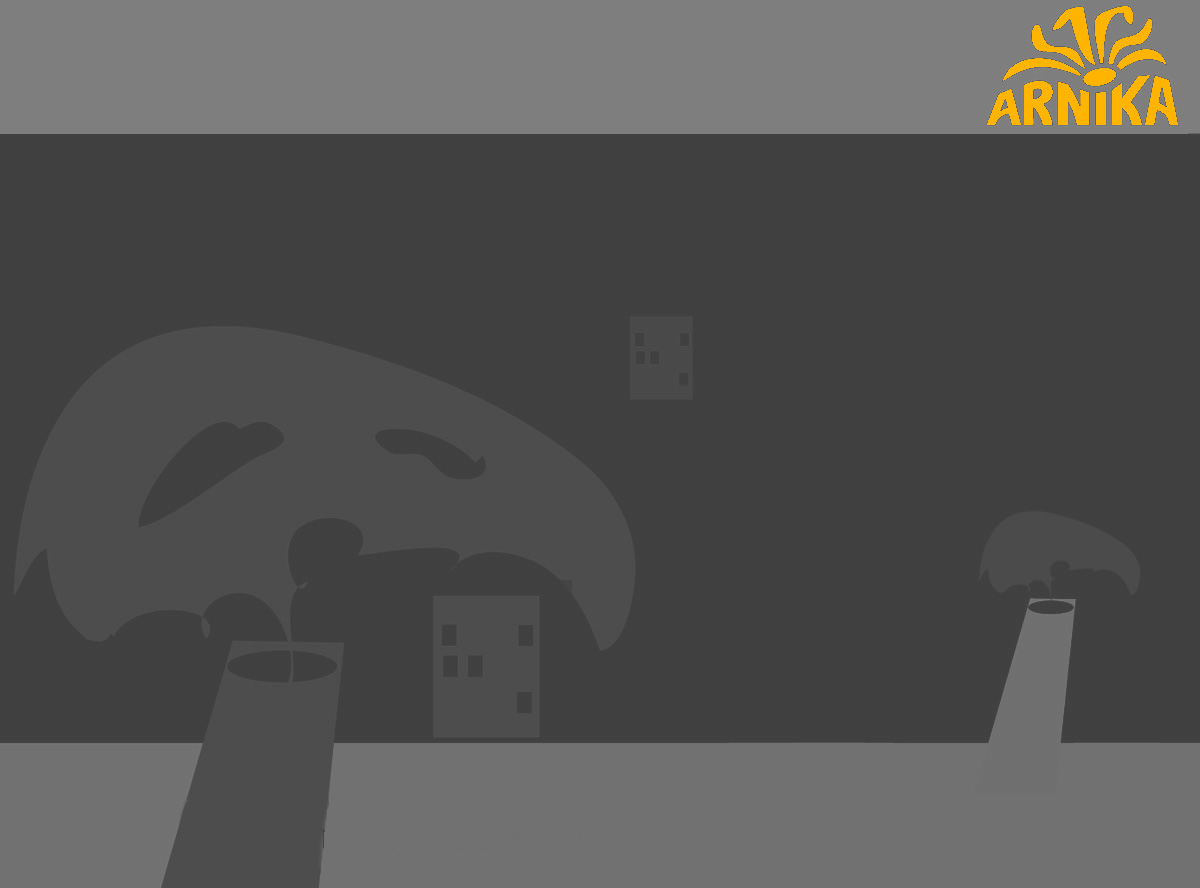 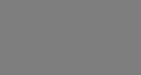 Миттал Острава: пыль (РВПЗ 2016)
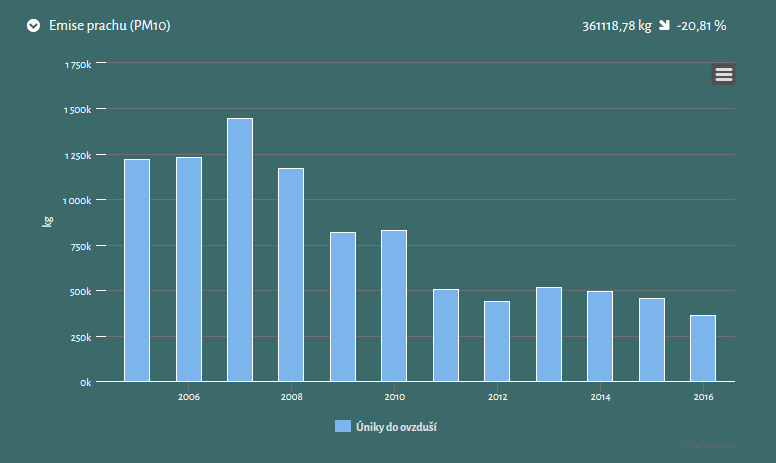 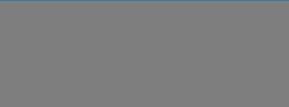 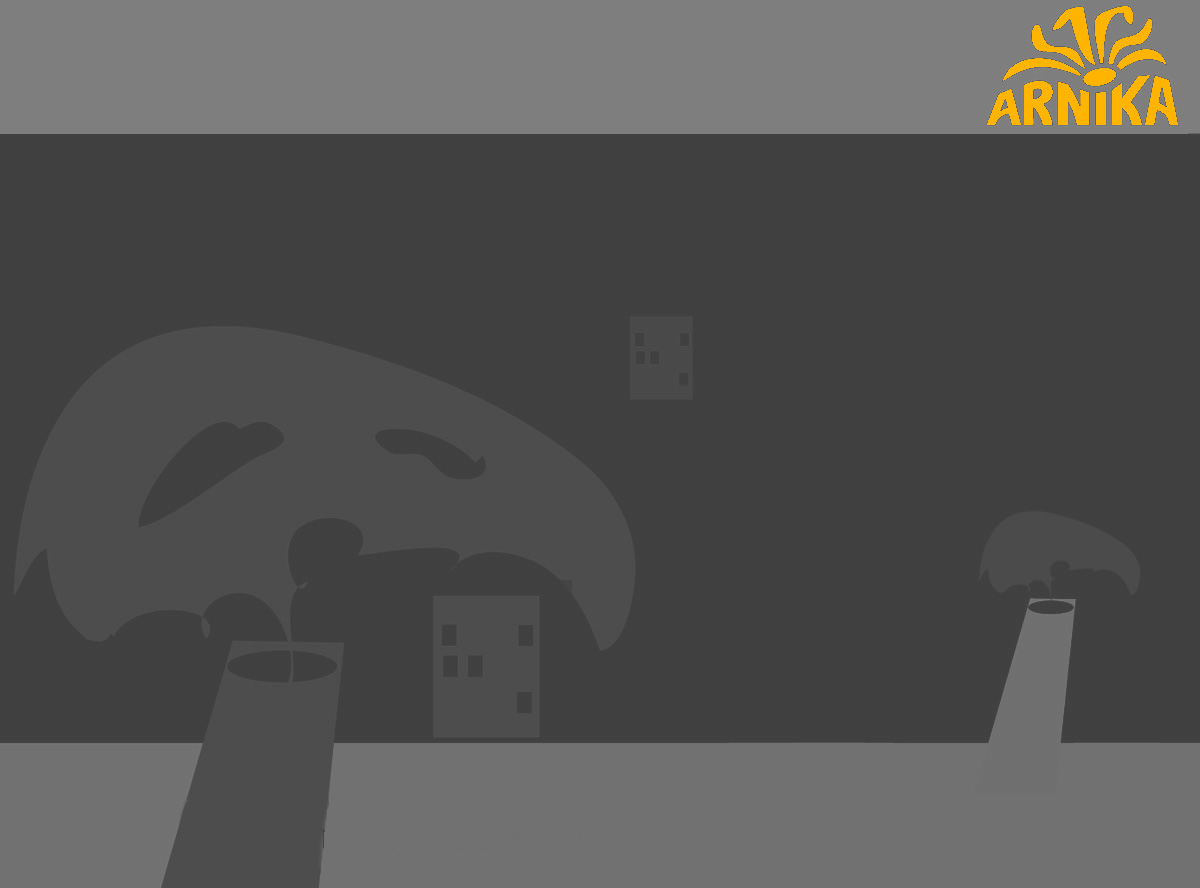 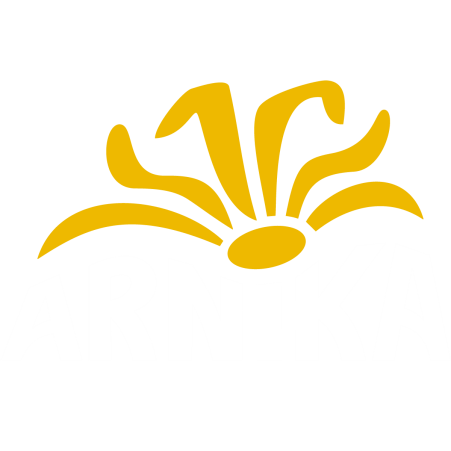 Спасибо за внимание!

Мартин Скальский
martin.skalsky@arnika.org	

Арника – Центр поддержки гражданDelnicka 13, 170 00 PragueCzech Republic, Europe

Подробная информация на сайте: www.arnika.org/ru/ukraina
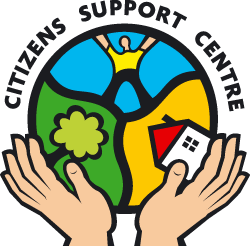